Megújuló Energiaforrások
Nevem: Begidzsán Arnold
Felkészítő tanárom: Iftenie Márta Ágnes
Iskolám: “Constantin Brâncuși” Technikai Liceum, 
Victor Babes utca ,11 szám, 540096 Marosvásárhely, Románia
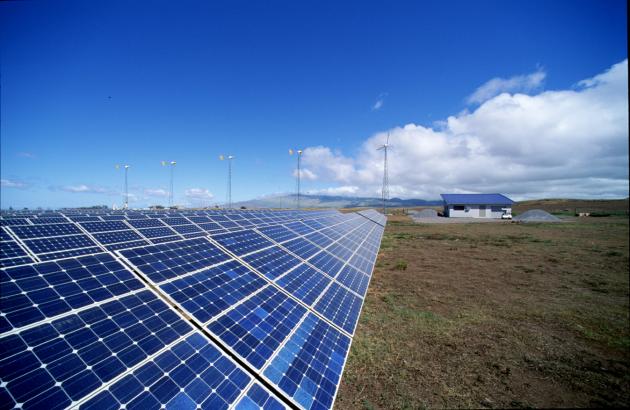 Megújuló energiaforrások:
Napenergia
Szélenergia
Vízenergia
Biomassza
Geotermikus energia
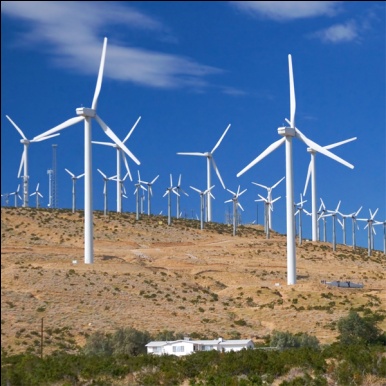 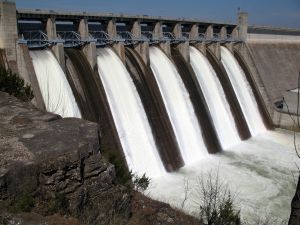 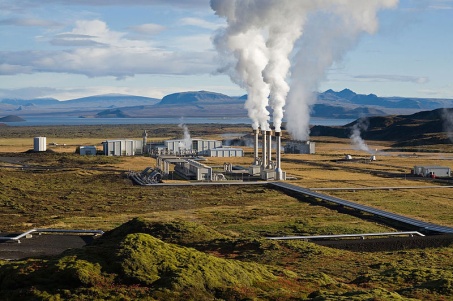 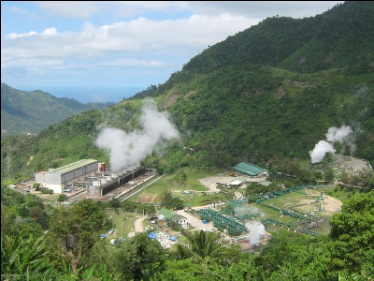 Mi az hogy Megújuló Energiaforrás?
A megújuló energiaforrás olyan természeti jelenség, melyekből energia nyerhető ki, és naponta rendelkezésünkre áll.
Jelentősebb emberi beavatkozás nélkül is néhány év múlva újratermelődik.
Jelentősége, hogy használatuk nem rombolja a környezetet, ugyanakkor nem is fogják vissza az ember fejlődésének a lehetőségét.
Egyre világosabban körvonalazódott ki, hogy az emberiség környezetszennyező és energia pazarló életvitele hosszú távon a természeti erőforrások kimerüléséhez vezethet.
Az emberiség leginkább a kőolajat meg a földgázt használja szükségleteik ellátásához, ami nagyon környezet szennyező, mert már a Földön élő 7,2 milliárd embert a bolygónk nehezen tudja ellátni természeti energiaforrásokkal.
Ne gondolják hogy a természet által adott energiaforrások végtelenek, ezek is egyszer elfogynak.
Ilyen energiaforrásokkal a Föld csak kb. 40 – 50 évig fogja eltartani az emberiséget mert azután teljesen kifogynak, ezért hozták létre a Megújuló Energiaforrásokat.
1.	Napenergia

      

Mindenki tudja, hogy a Földön a Nap nélkül nem lenne élet. A Nap energiáját az ősidők óta használják.
      A napenergiát leginkább elektromos áram termelésére használjuk, az átalakítást Naperőművekben, napelemekkel hajtják végre.
       A Nap energiáját hőenergiává is alakíthatjuk nagy üvegfelületek segítségével.
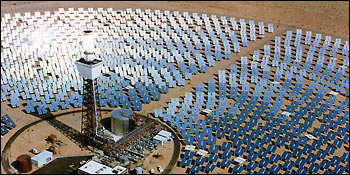 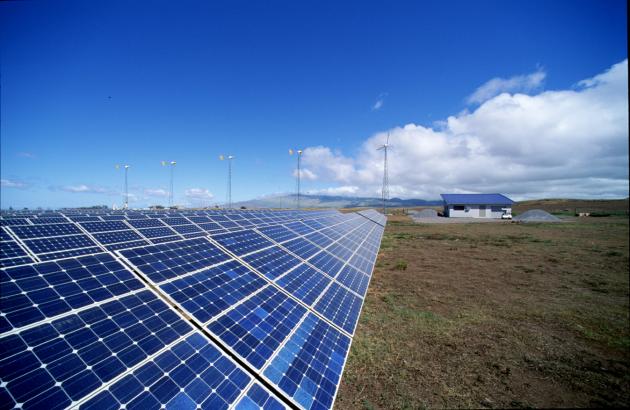 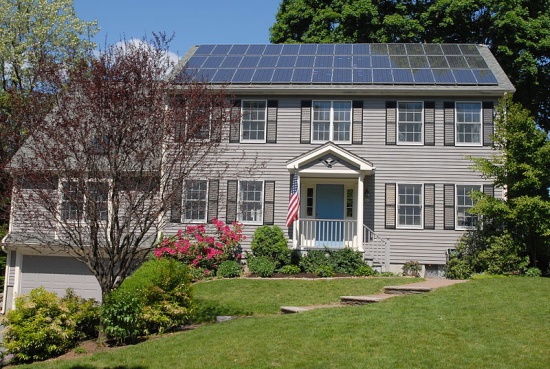 Háztetőre szerelt napelemek
Napelemek
Napelemek
Napenergia
Napenergia
Szélenergia

A szélenergia egy megújuló energiaforrás , termelése környezetvédő és olcsó ezért nagyon elterjedt egész Európában.
Az első technológia a szélmalom volt, amelyben a szélenergia csak mechanikus szerkezetet működtetett.
Modern formája a szélturbina – lapátjainak forgása elektromos áramot termel.
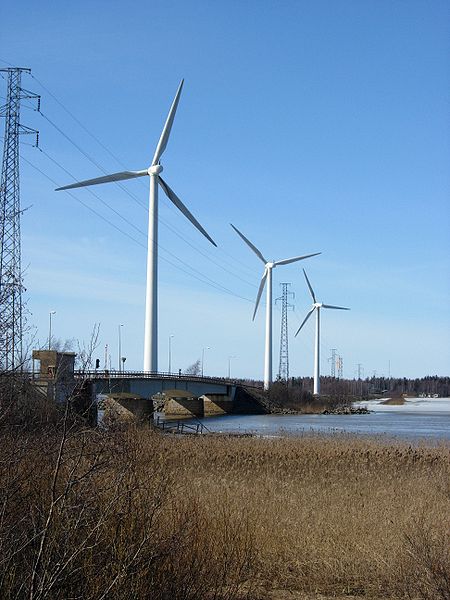 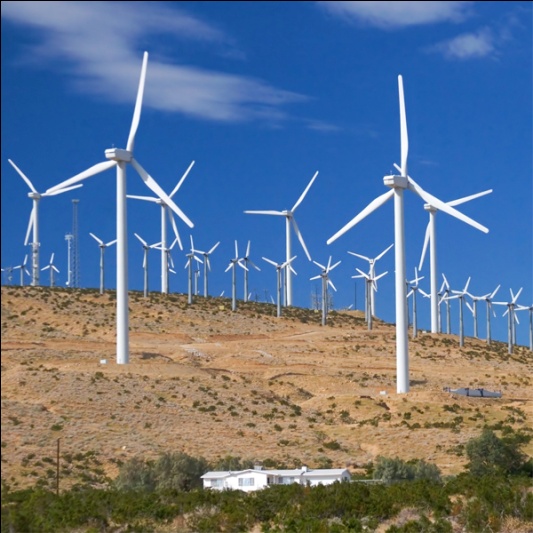 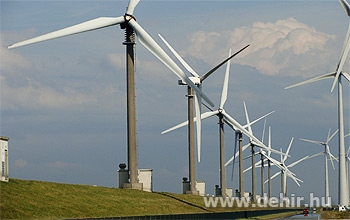 Szélturbinák
Vízenergia

A víz energiáját is ugyanúgy mint a napenergiát az ősidők óta használják.
Folyóknál és tavaknál használható ki.
Felhasználásakor egy folyó gravitációs esését egy helyre koncentrálják vízierőművek (duzzasztógátak, malmok) segítségével.
Ezeken a helyeken turbinák találhatóak, amelyek egy generátort, vagy más gépet hajtanak meg, hogy elektromos áramot fejlesszenek.
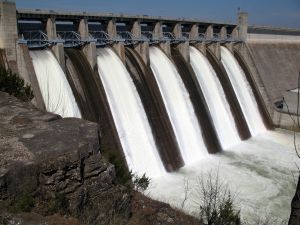 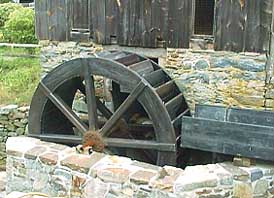 Duzzasztogát
Vízmalom
Biomassza

        A biomassza energetikailag hasznosítható növények, termés, melléktermékek, növények és állati hulladékok.

        A biomasszaát 5 energiaforrásból lehet kapni:
Szemét
Fa
Hulladék
Biogáz
Alkohol alapú üzemanyagok
Cukornád és kukorica felhasználásával bioüzemanyagok készíthetőek.
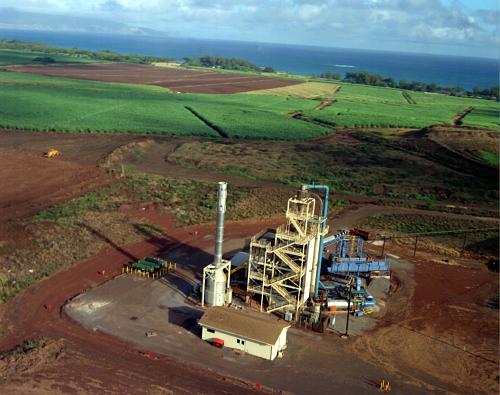 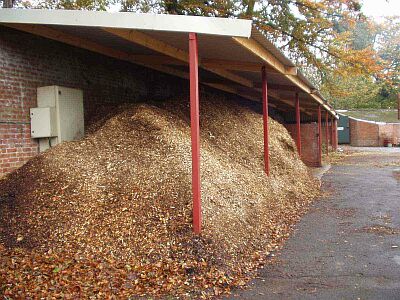 Biomasszához használt  fürészpor
Biomassza üzem
Biomassza alapjai
Csoportosítása felhasználásuk szerint:

      Tűzelhető biomassza:
Fűtésre használják, mivel nagyobb a fűtőértékük
Legjellemzőbb tüzelt biomassza fajták:
Elgázosítható biomassza:
Nagyobb nedvességtartalmú növényi vagy állati hulladékból áll.
Például:
Gépjármű üzemanyagként hasznosítható biomassza:


Benzin (bioetanol) esetében magas cukortartalmú (cukorrépa, cukornád), magas keményitőtartalmú (kukorica, burgonya, búza), vagy magas cellulúztartalmú (szalma, fa, nád) növények, melyekből etanol gyártható.


Diesel (biodiesel) esetében olajtartalmú növények, melyből az olaj kisajtolható
Geotermikus energia

         A geotermikus energia a Föld hőjéből származó energia.
         Ez az energia a legolcsobb energiák közé tartózik.
         A geotermikus energiát használják:
A mezőgazdaságban az üvegházak fűtésére
Lakások fűtése
Villamosenergia termelés
Kitermelése erőművekben folyik.
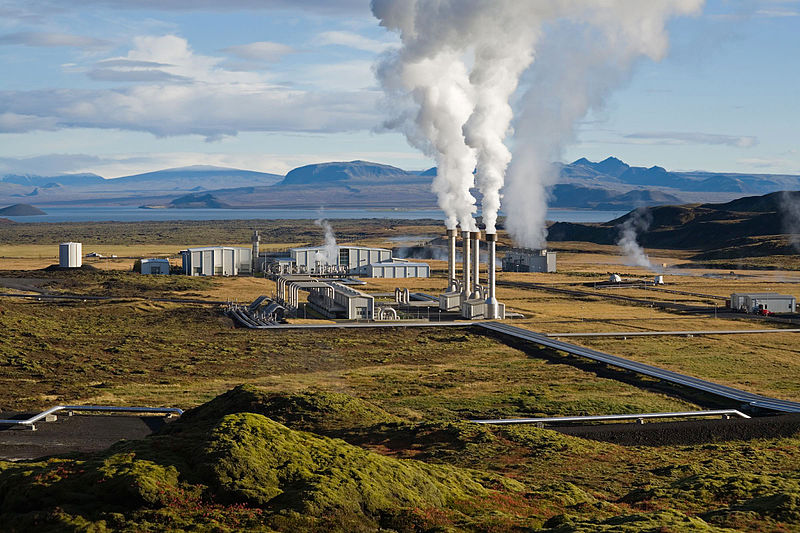 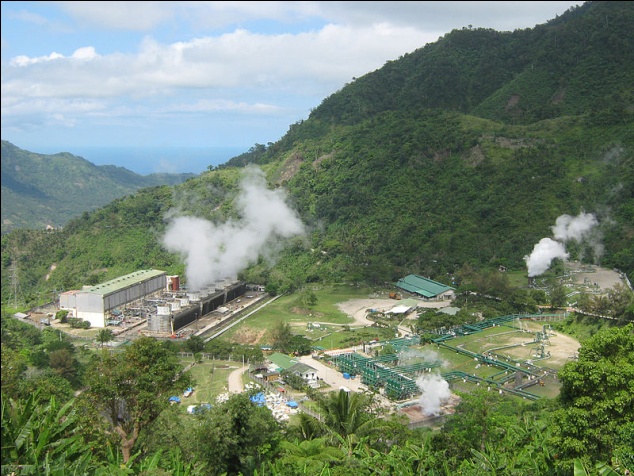 Geotermikus energia üzemek
Források:
http://hu.wikipedia.org
www.nyf.hu